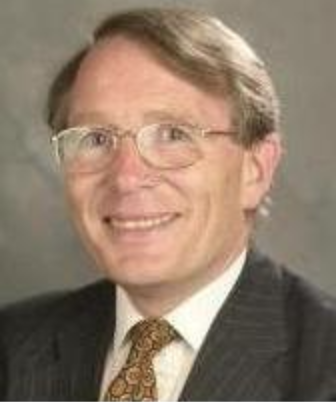 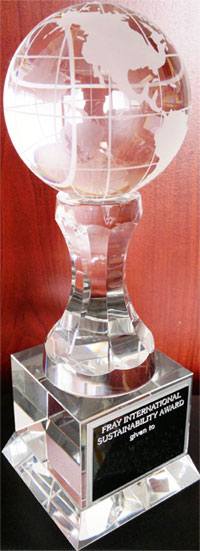 Fray International Sustainability Award 
In honor of the distinguished work and lifetime achievements of Dr. Derek J. Fray, Emeritus Professor, University of Cambridge, UK whose illustrious biography includes among others almost 400 scientific papers, approximately 179 patents arising from 62 families of patents and several Fellowships of some of the most prestigious professional societies around the world.
Citation:
Politics :"For Leadership in developing new advanced public policy frameworks related to the efficiency of mineral and metal resources for a global sustainable development"
Corporations:"For Leadership in developing and applying new innovative business plans and operation technologies for a sustainable development of the company in the environment, economy and social points of view"
Academia:" For Leadership in developing new technologies that contribute to a global sustainable development as per FLOGEN Sustainability Framework in the environment, economy and social points of view "
Sustainable Industrial Processing Summit
2024 STARS:
Sérgio Neves Monteiro
Professor
Military Institute of Engineering (IME), Brazil

Field: Composite, Ceramic & Nano Materials
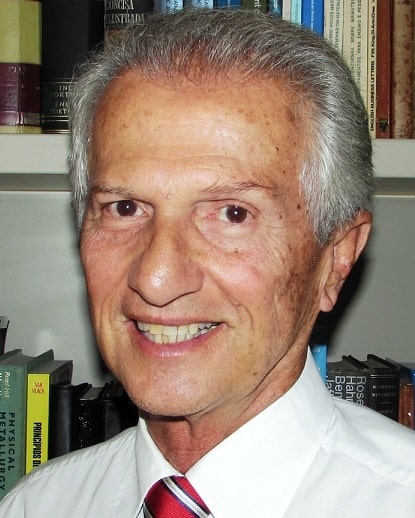 FRAY INTERNATIONAL SUSTAINABILITY AWARD
FLOGEN STARS OUTREACH
Dr. Sergio Monteiro receiving the Fray International Sustainability Award from Dr. Florian Kongoli at FLOGEN SIPS 2024
Dr. Florian Kongoli congratulating Dr. Sergio Monteiro during the FLOGEN SIPS 2024 award ceremony
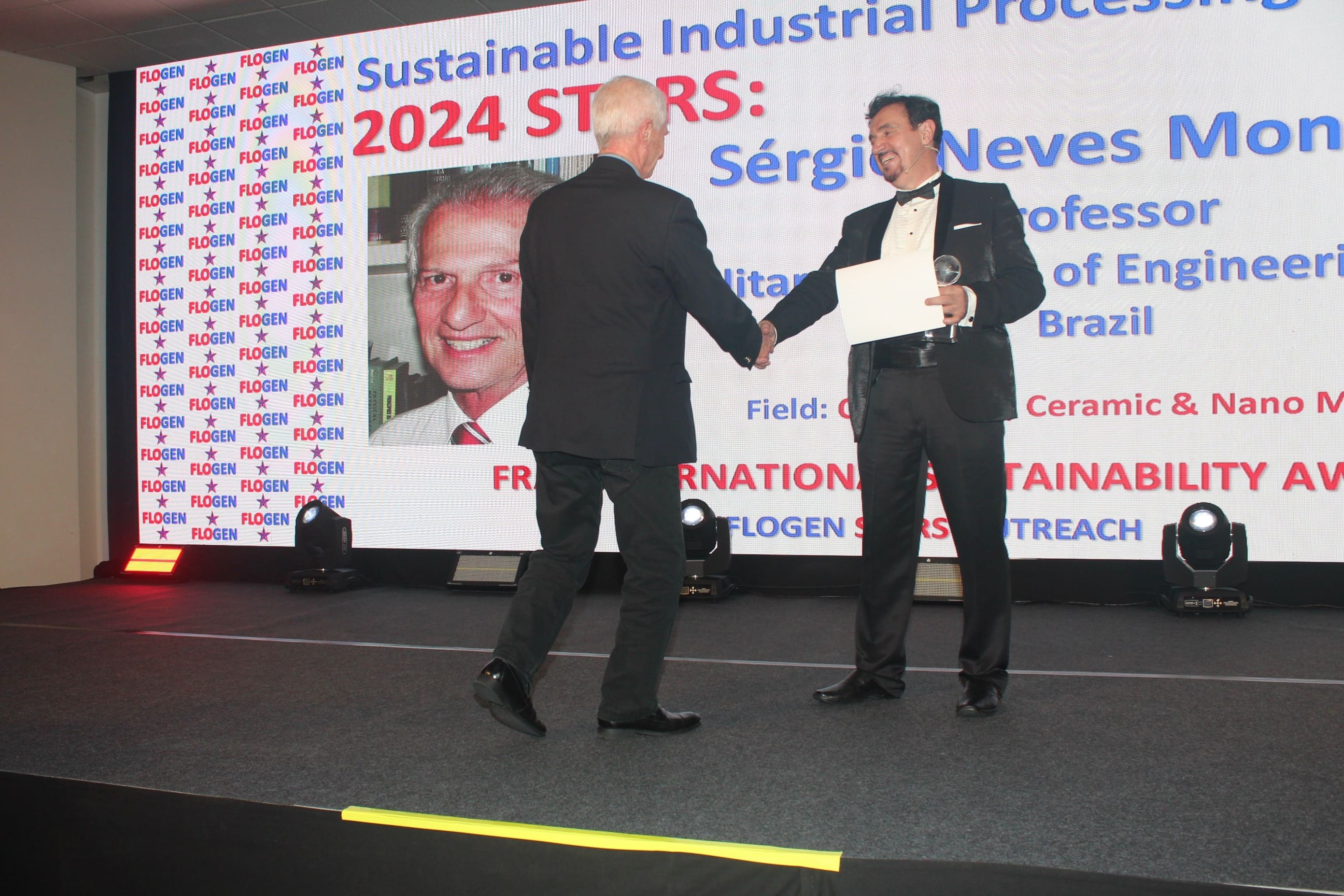 Dr. Sergio Monteiro delivering an acceptance speech during the FLOGEN SIPS 2024 award ceremony
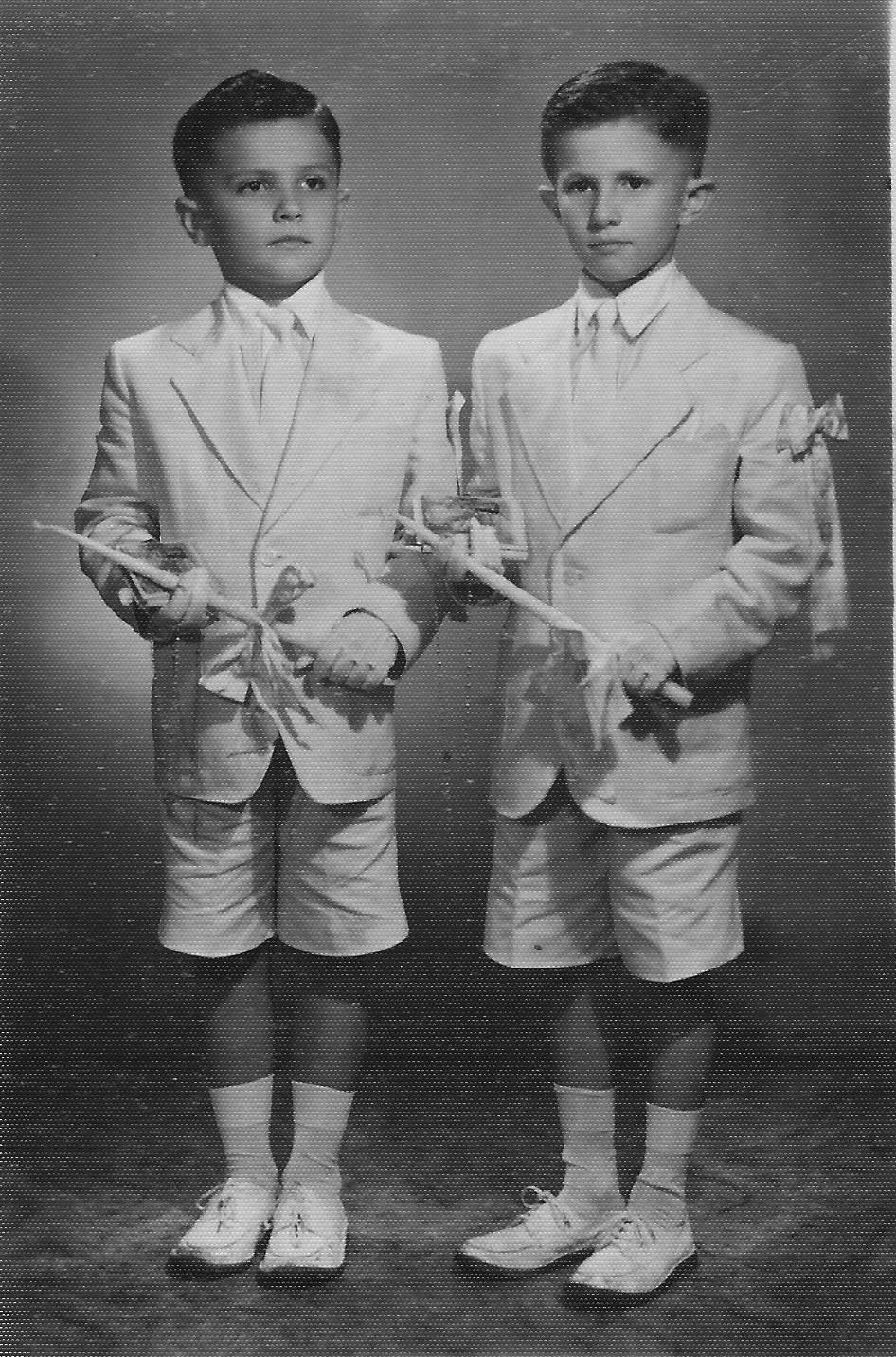 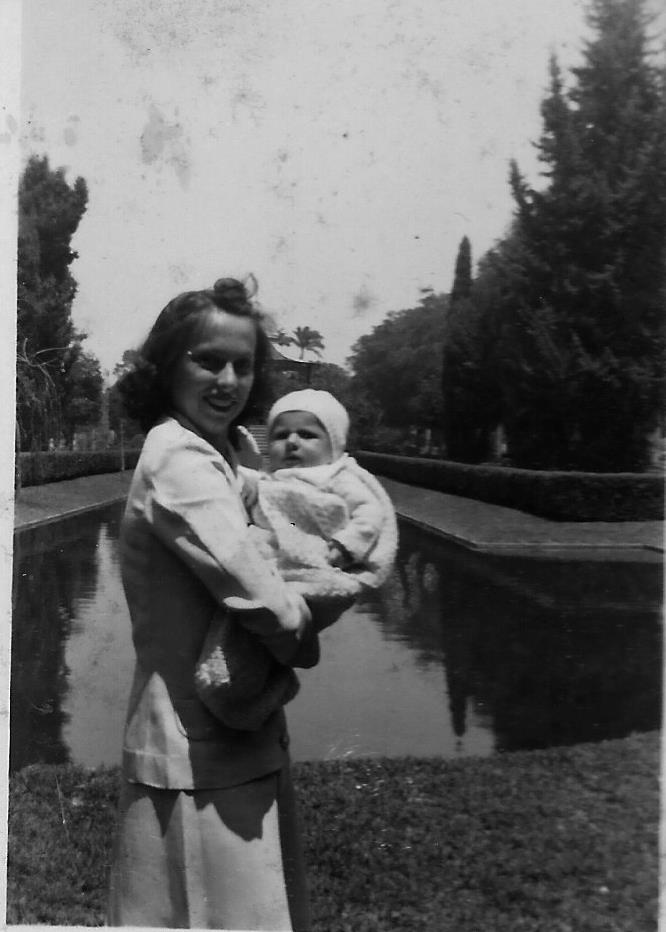 2 years old in Rio
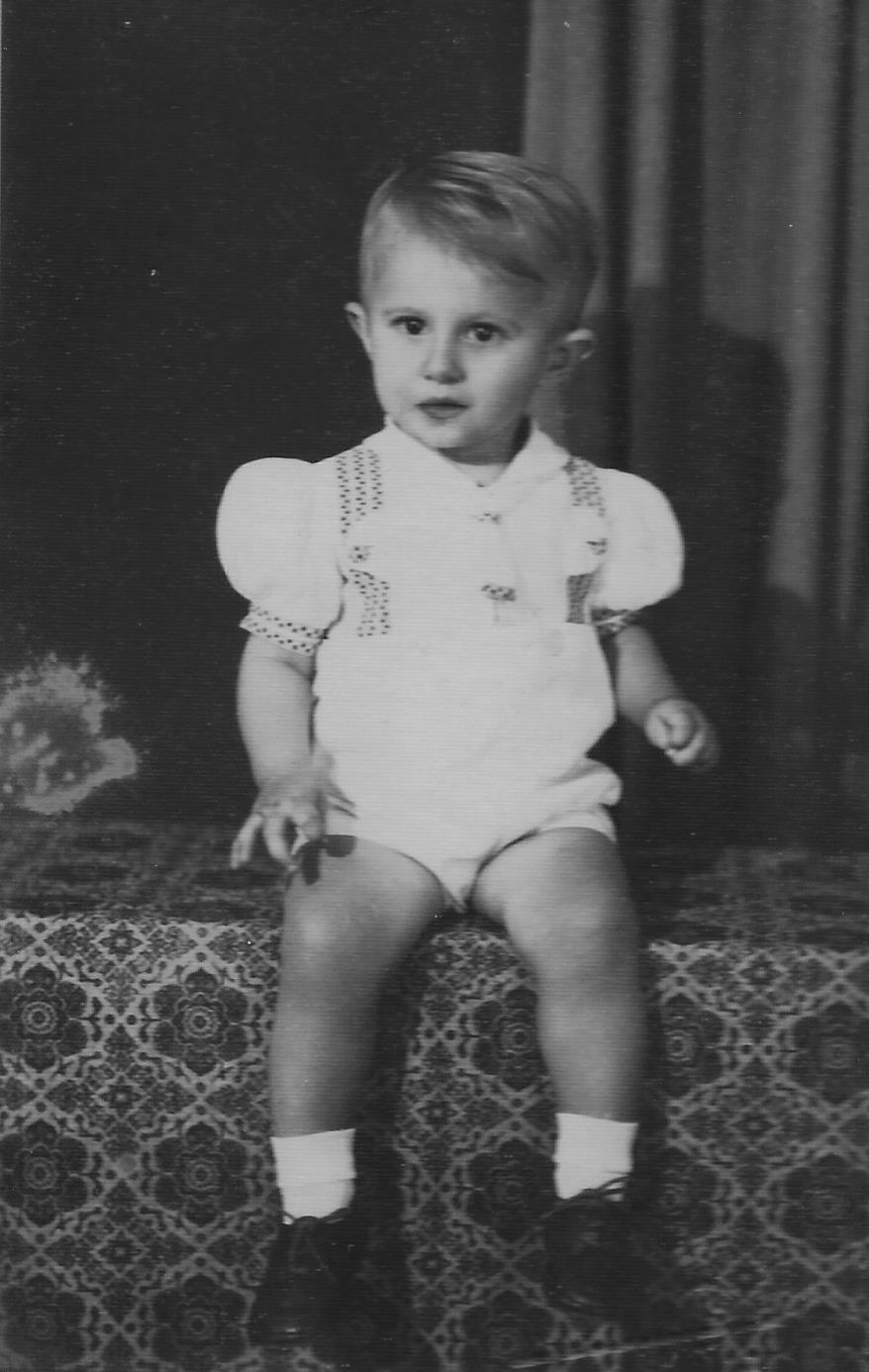 First Communion
Recently born in mother’s hands
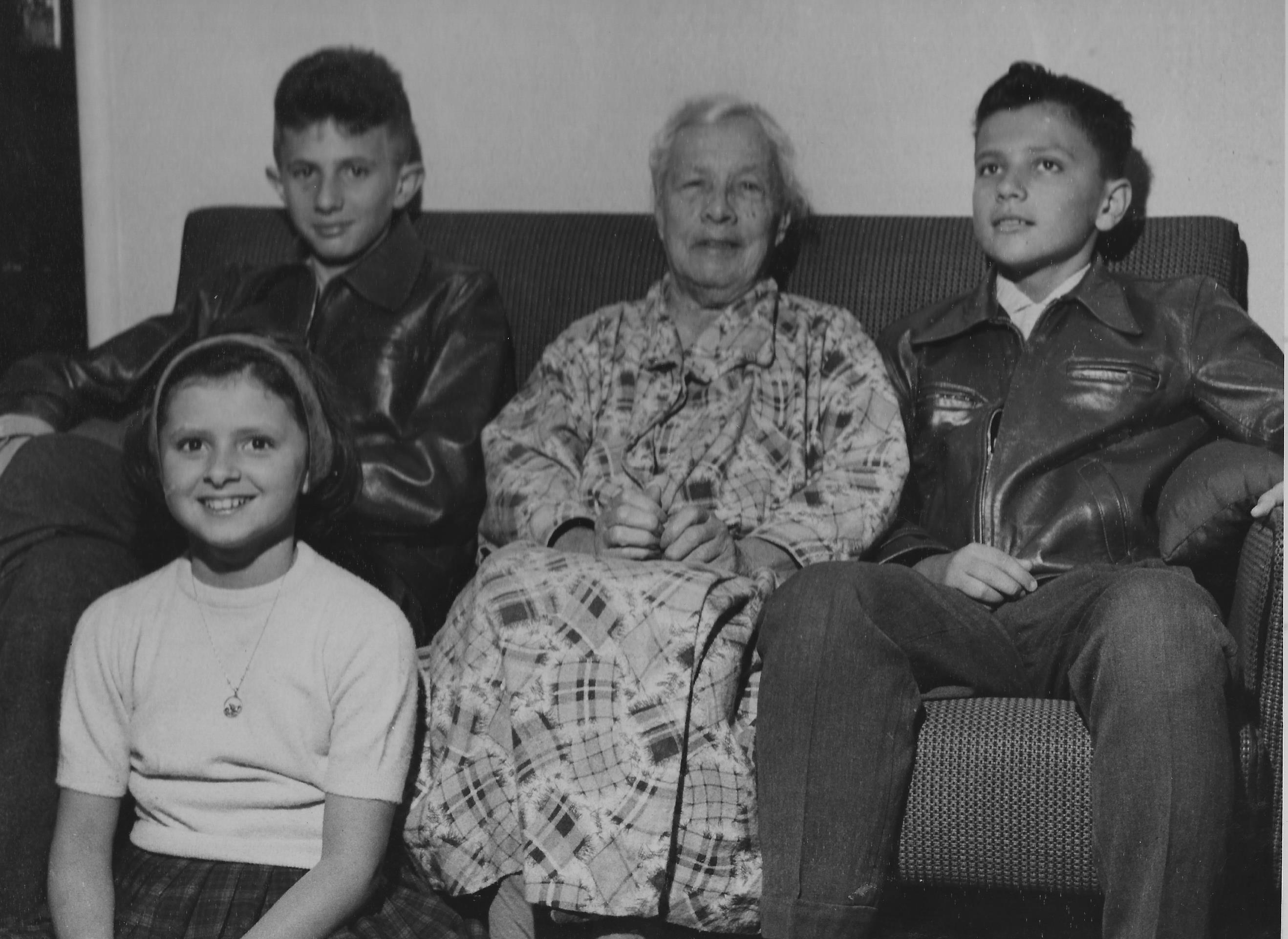 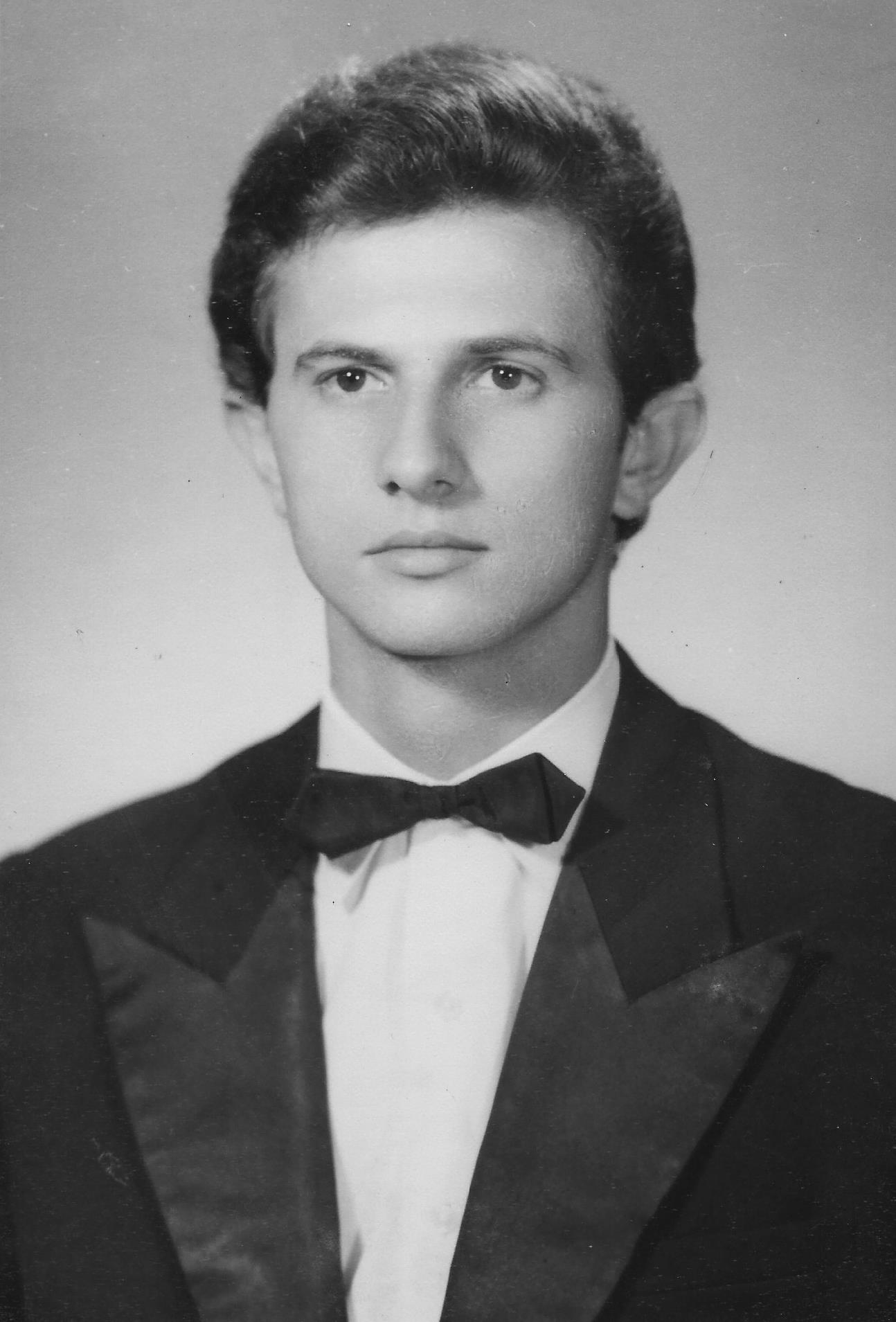 11 years old with grandmother
19 years old, Highschool graduation
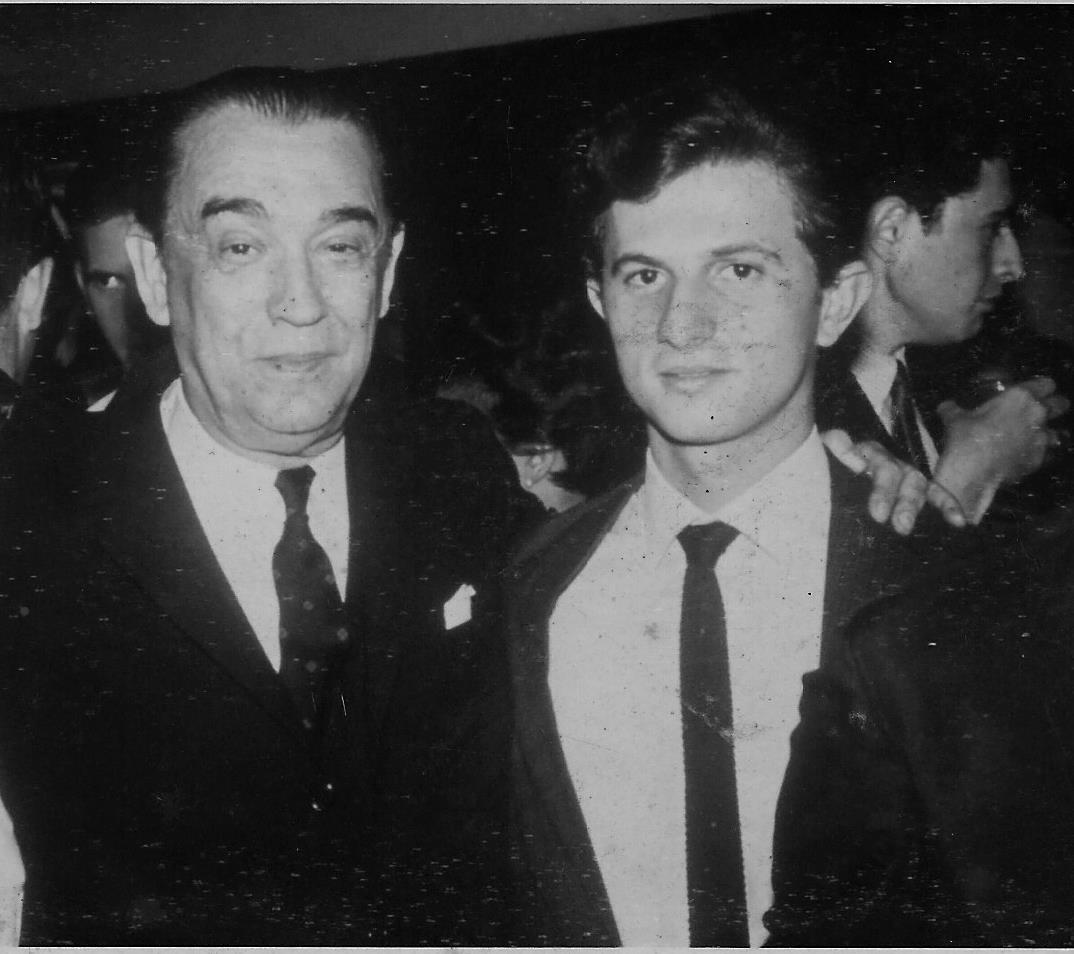 25 years old, MSc graduate student, University of Florida
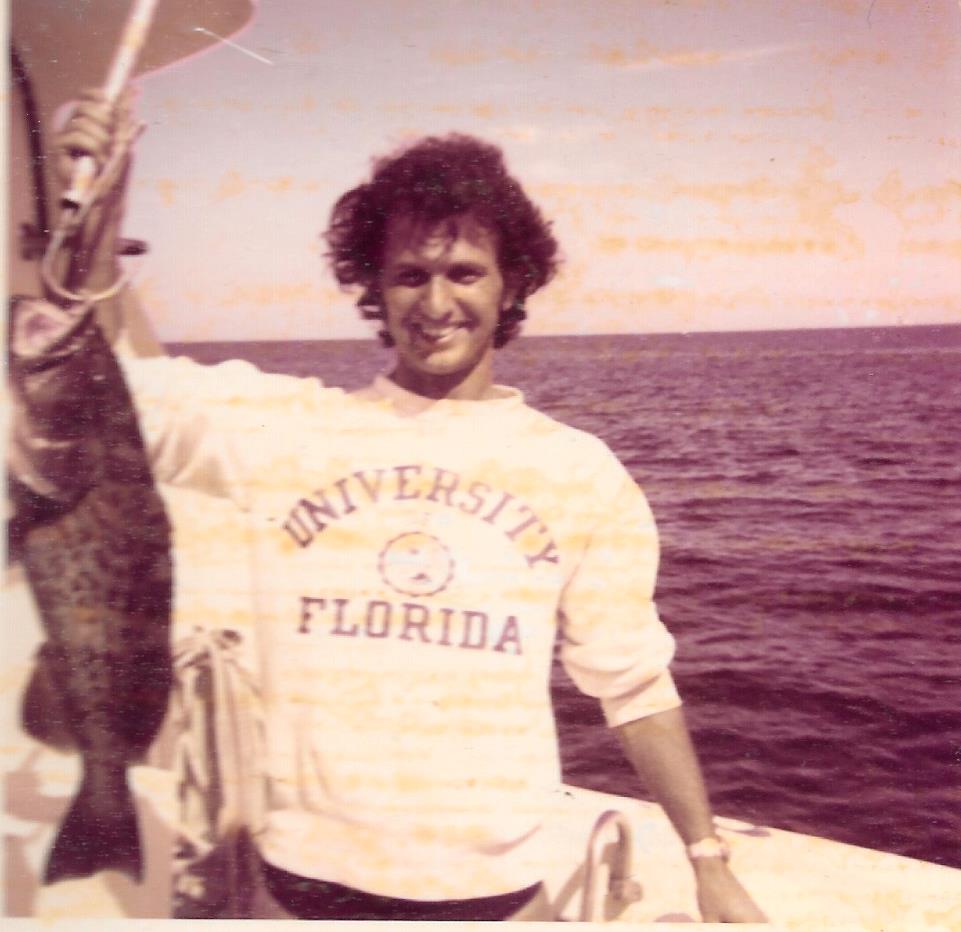 24 years old, with former Brazilian President Juscelino
Kubistchek
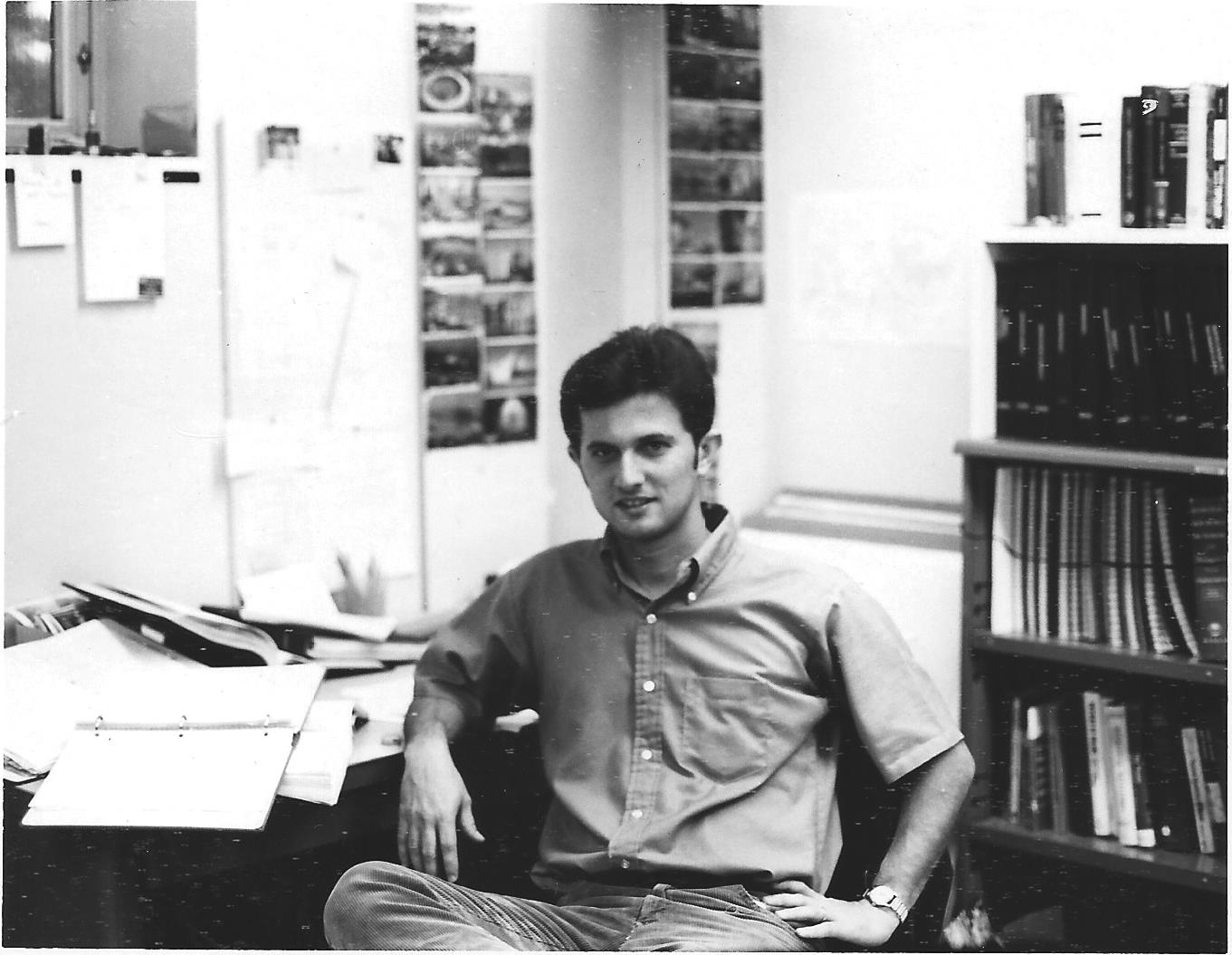 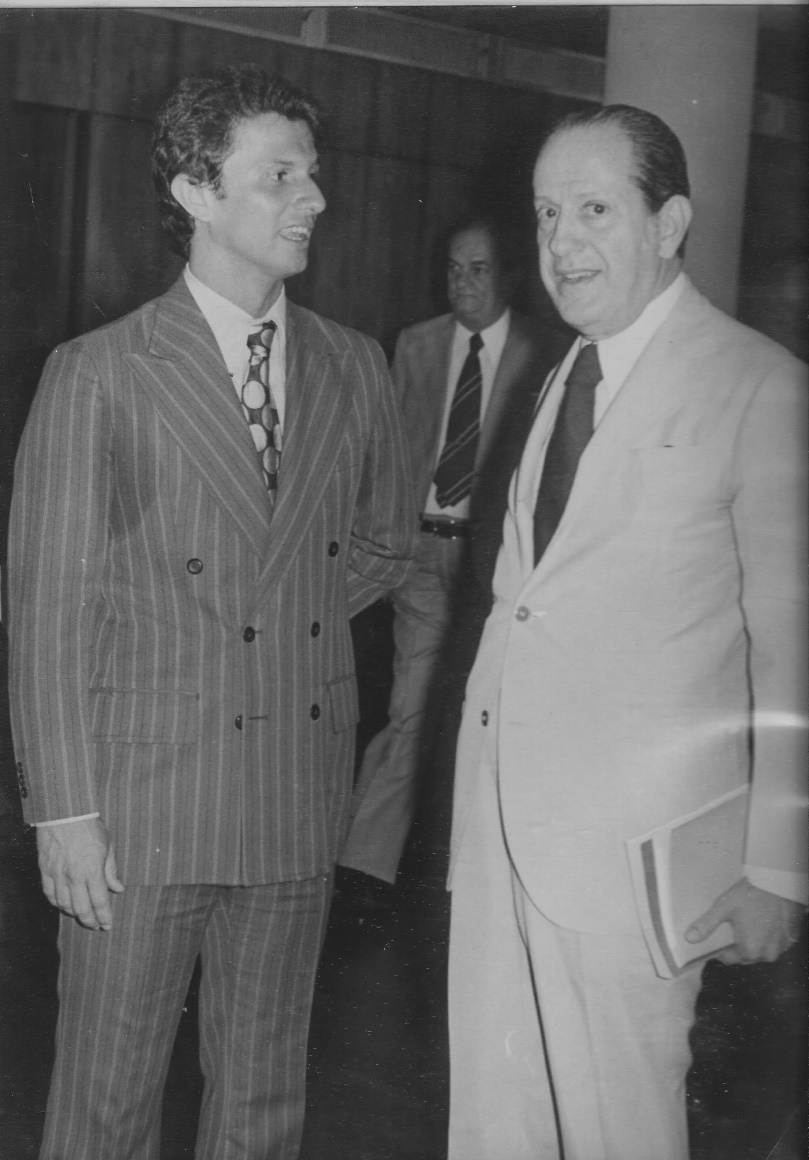 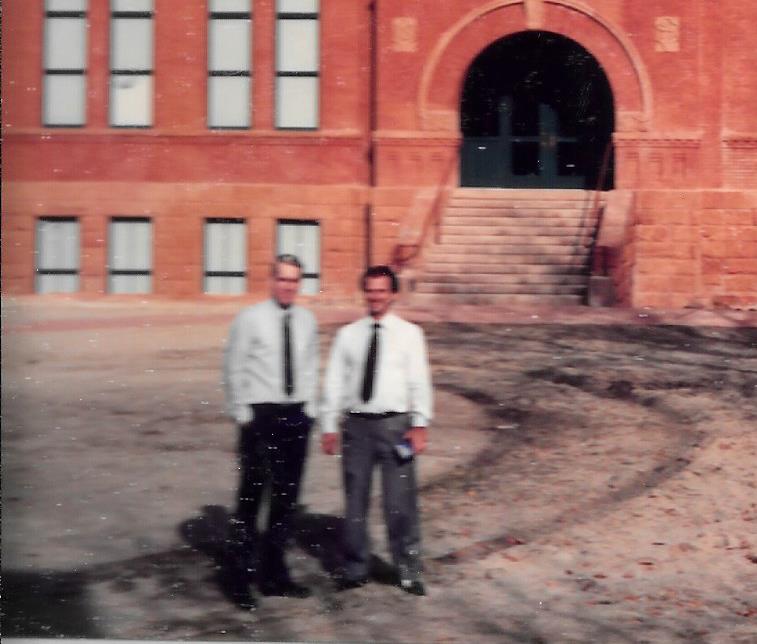 29 years old, PhD student at University of Florida
38 years old, visiting Colorado School of Mines with Prof. Matlock
35 years old, vice rector for graduate courses and research UFRJ with Rector
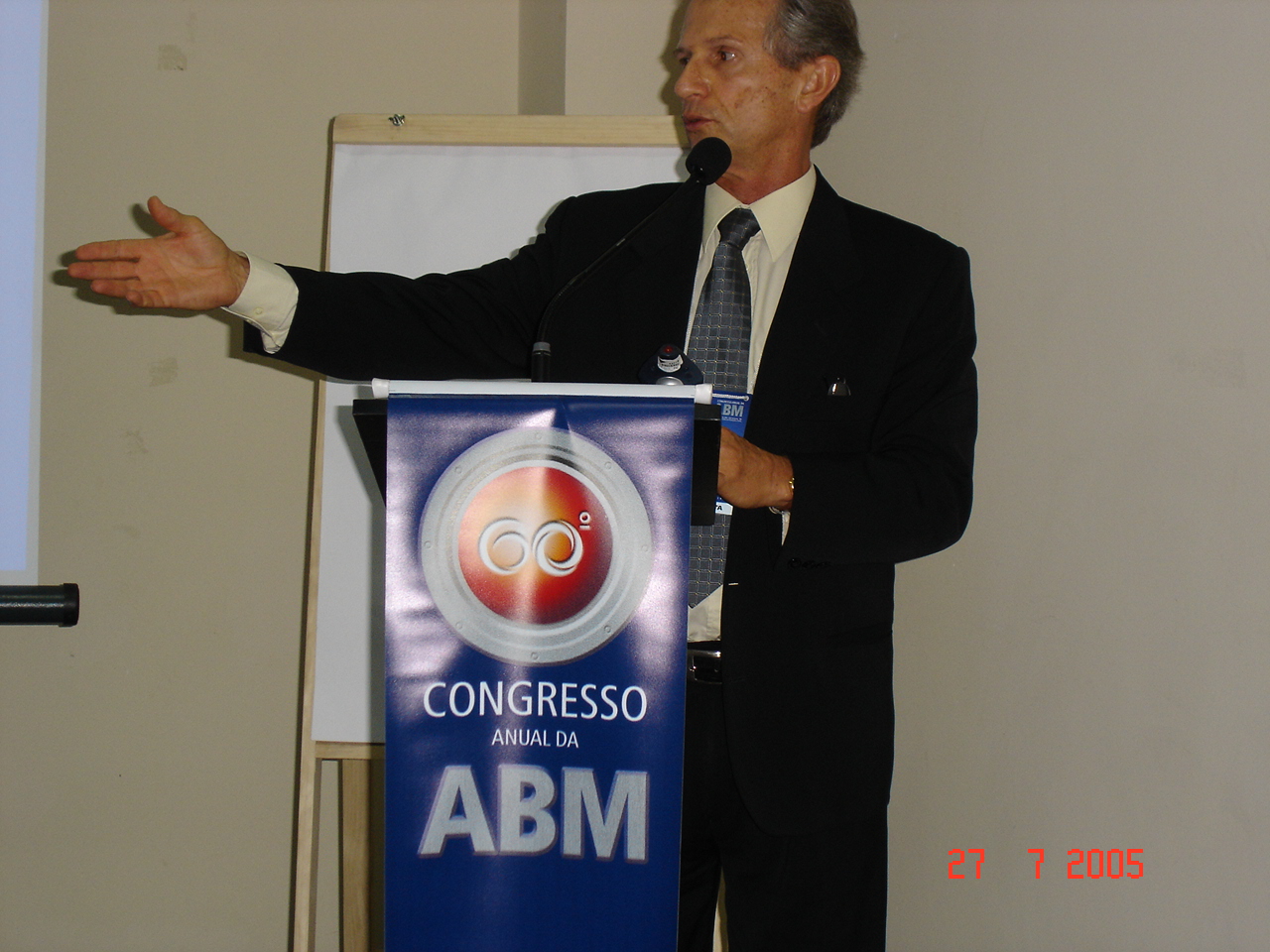 67 years old, Brazilian research council meeting
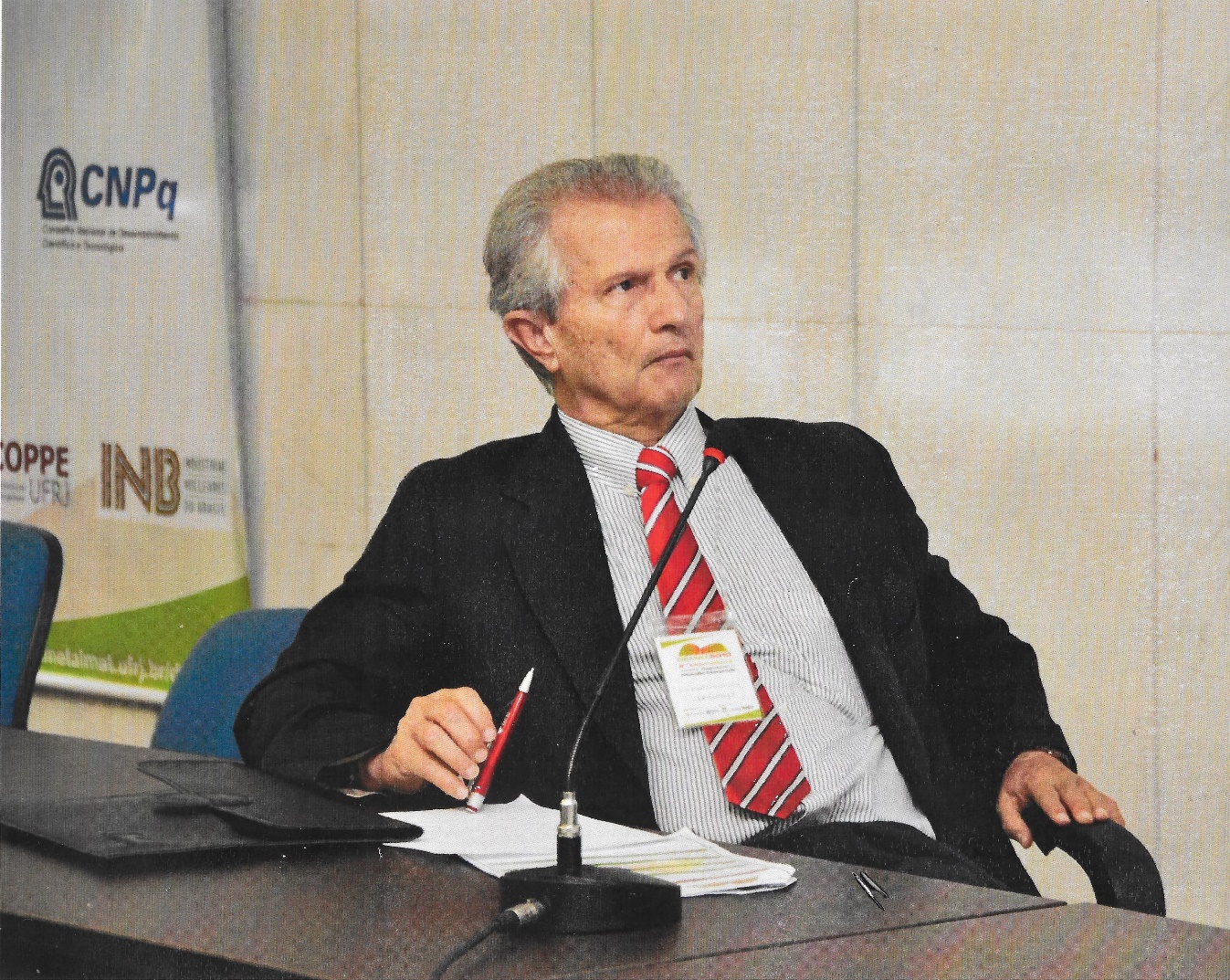 62 years old, ABM Congress
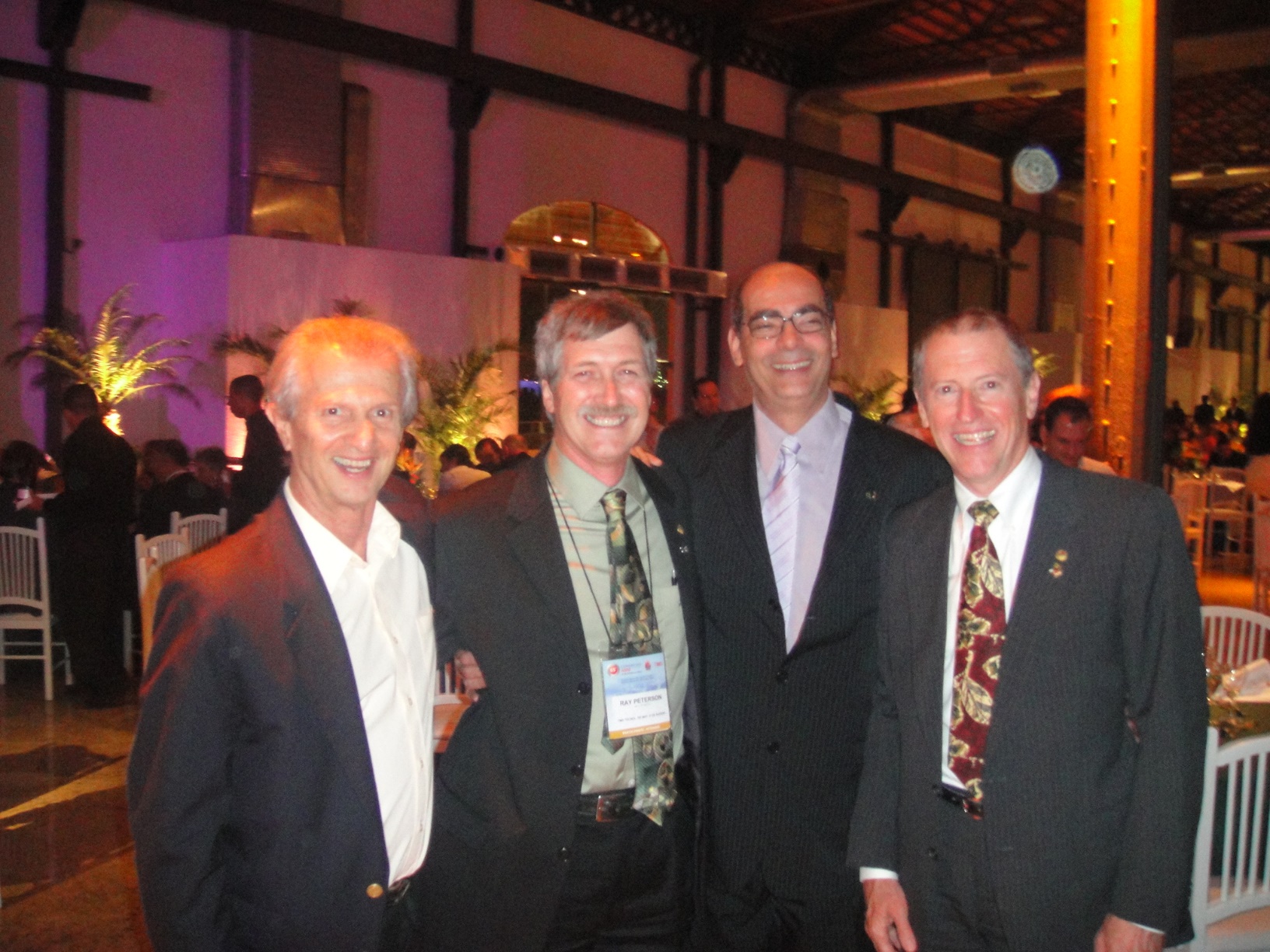 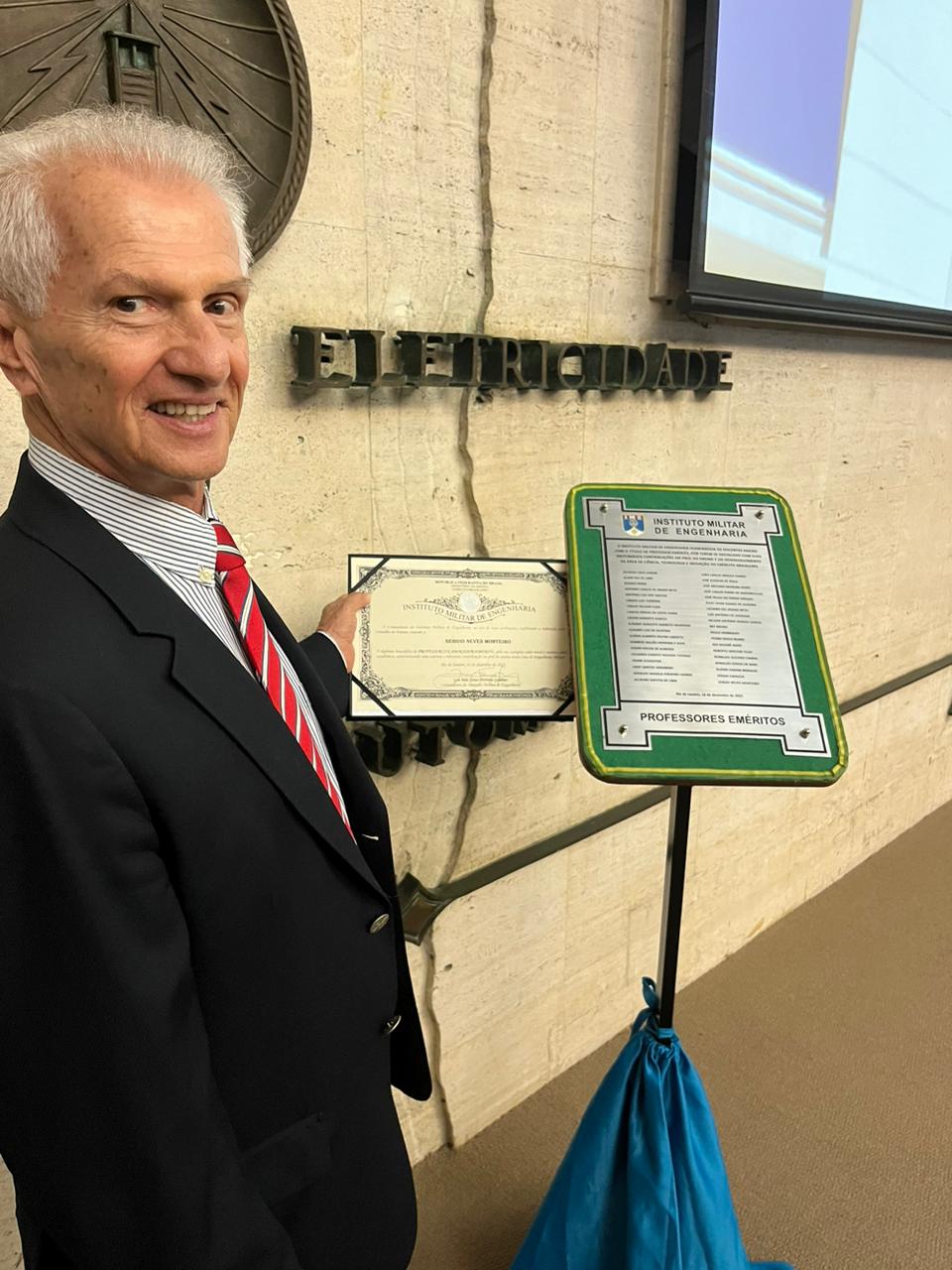 67 years old, TSM-ABM joint conference in Rio
75 years old, best paper award recipient
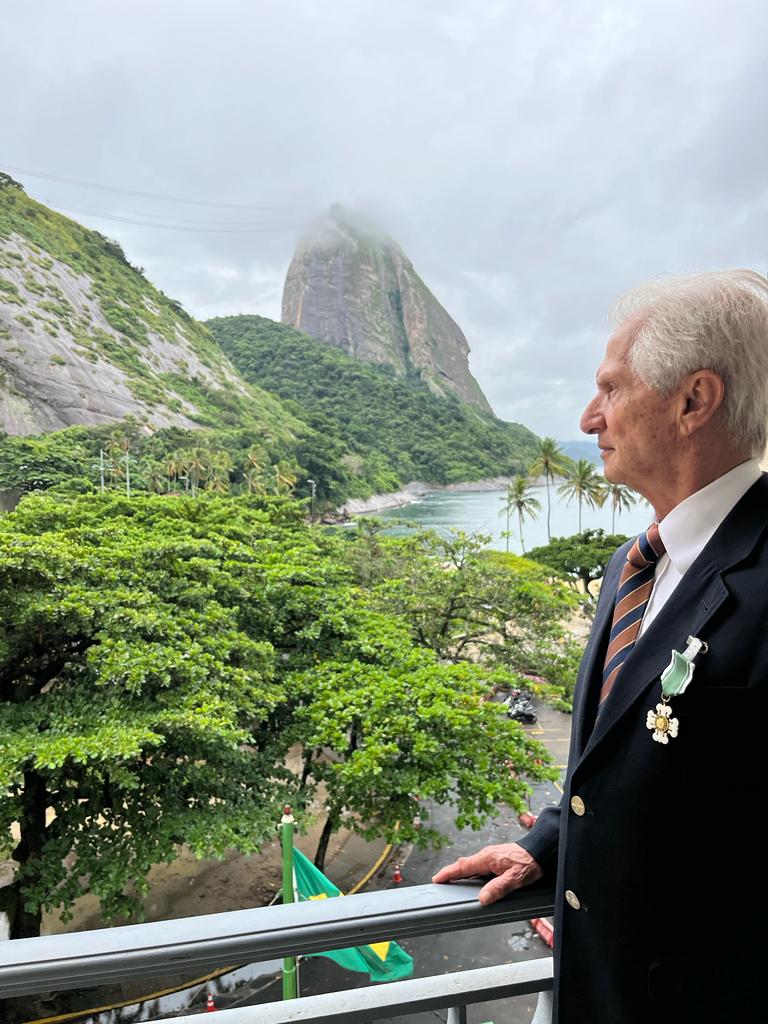 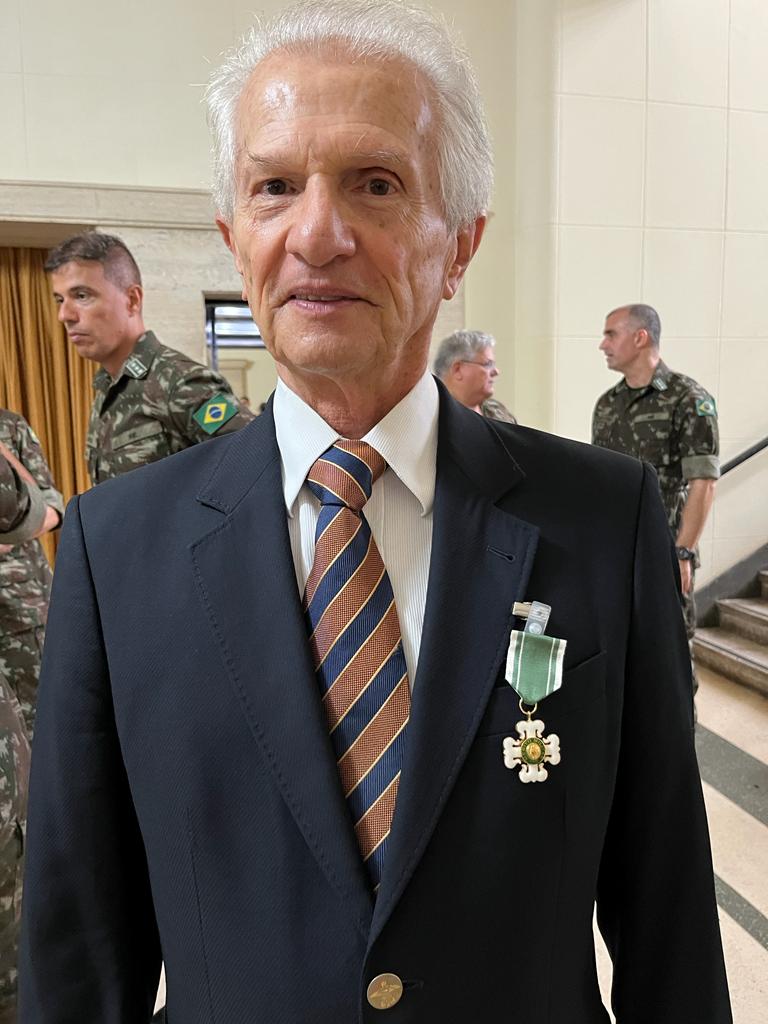 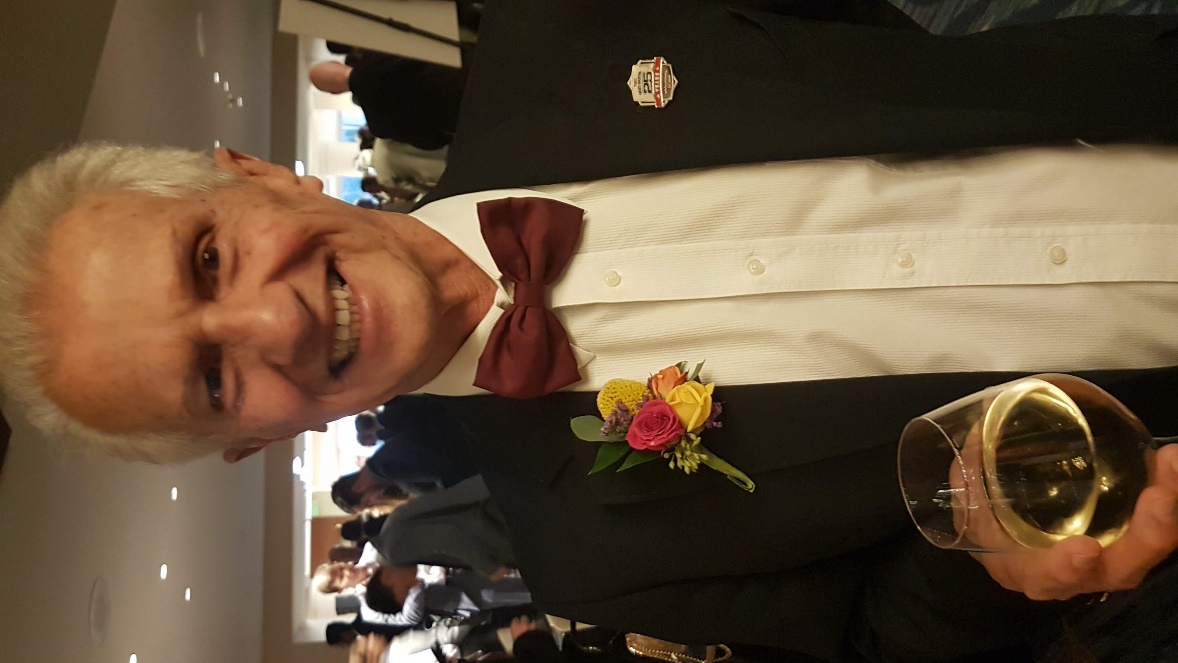 77 years old, TMS Leadership Award recipient
79 years old, Army Medal recipient
79 years old, facing the Sugar Loaf at IME
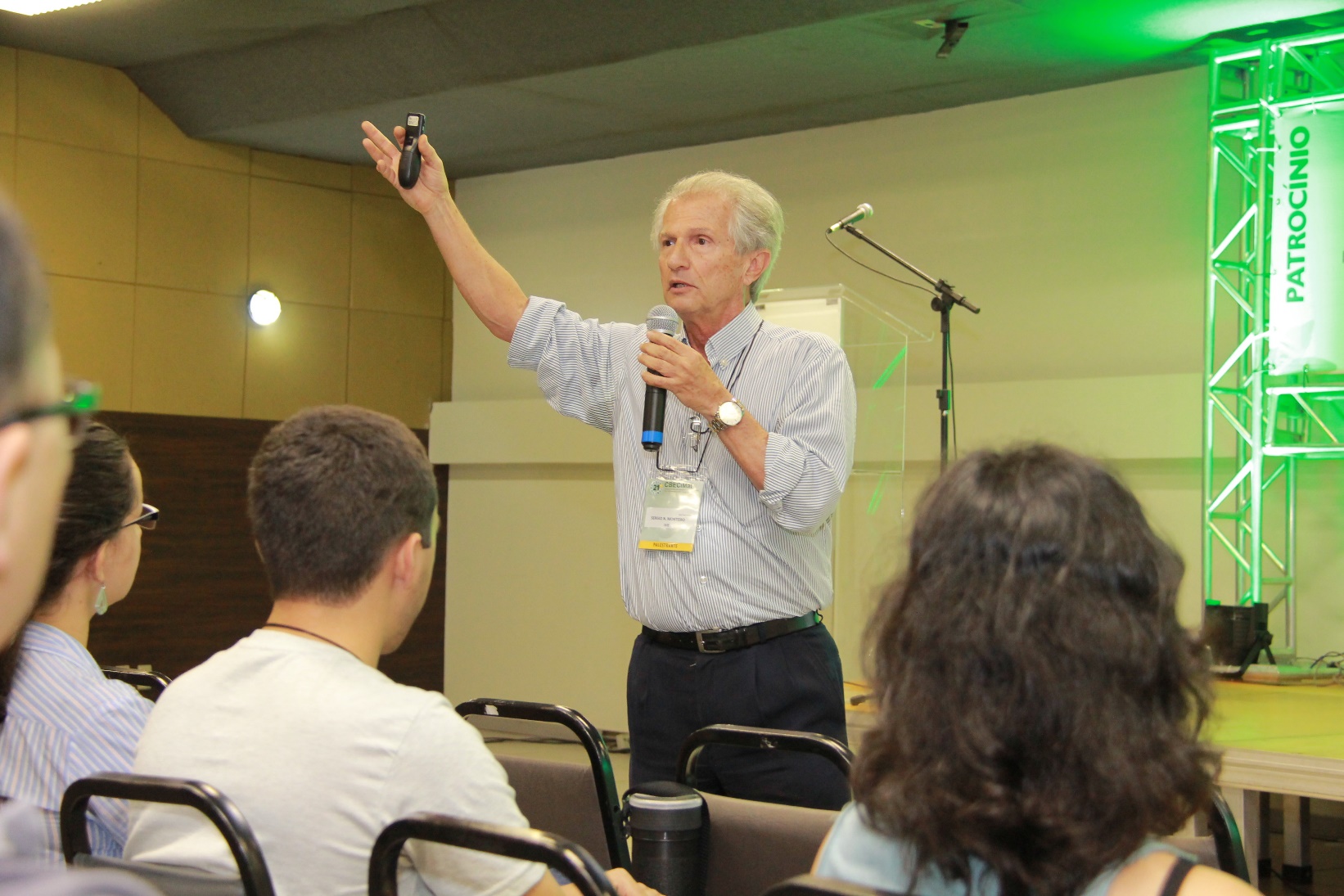 With family
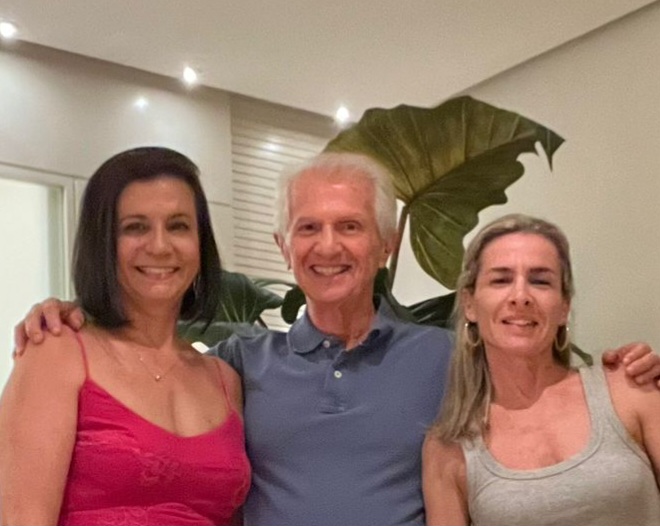 79 years old, CBECIM conference